Film Making
What is Film
A story or event recorded by a camera as a set of moving images and shown in a cinema or on television.
An Introduction to Film
Is Film an art form?
The Production Process
The production process refers to the stages (phases) required to complete a media product, from the idea to the final master copy. The process can apply to any type of media production including film, video, television and audio recording. The stages in each medium vary; for example, there is obviously no storyboard in an audio recording. However the same general concepts work for any medium.
Main Stages of Production
Pre-production: Planning, scripting & storyboarding, etc.

Production: The actual shooting/recording.

Post-production: Everything between production and creating the final master copy.
Main Stages of Production
Other stages include:
Financing: This happens before pre-production, and involves budget forecasting, finding investors, etc.
Screenplay: This can be considered a separate stage before pre-production.
Distribution: After post-production, delivering the content to the audience (e.g. film prints, CD/DVD, etc).
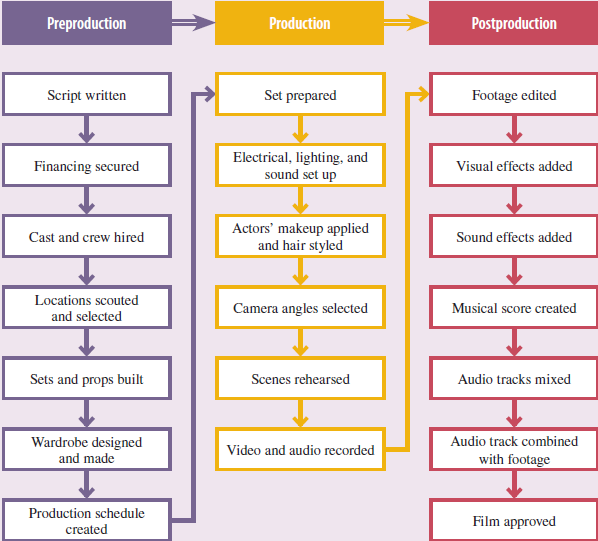 Pre-Production
Pre-production is a fairly loose term which refers to the tasks undertaken before production begins. Exactly what is included in this stage depends on the medium and situation.
For a small video company, pre-production may refer to everything that happens before shooting begins, for example, meeting with the client, research, storyboarding, location planning, etc.
Pre-Production
For feature films, pre-production is more specific and only begins when other milestones have been met such as financing, screenplay, casting and major staffing. In this case pre-production includes:
Location scouting
Prop and wardrobe identification and preparation
Special effects identification and preparation
Production schedule
Set construction
Script-locking (semi-finalization of the script)
Script read-through with cast, director and other interested parties like sponsors.
Pre-Production
Pre-production is the time span from when the Producer finds a script to the time that the Director takes charge of the production process. This will include meetings involving the Producer, Financial Controller, Director, Production Designer, Art Director, Cinematographer, Visual Effects Supervisor, Special Effects Supervisor, Film Editor, Writer etc.

The Storyboard Artist will be called in to illustrate scenes from the script so that the Director’s desired style can be fully discussed. 

In the case of science fiction and fantasy films, the Graphic Artist will be asked to visualize certain fantastic characters. These characters may be produced as Animatronics or as Visual Effects introduced into the film during the Post-Production process.
Pre-Production
Also at this time the lead actors and actresses will be discussed and approaches made to their agents. The cost of the cast will have a significant impact on the budget. 

Well-seasoned film makers will also include the Sound Editor & Music Supervisor as the music track is a most important part of the final audience experience. 

At this time the Producer will have already made approaches to the Distributors – having a prospective outlet for the production is key to raising the necessary finance.
Production
In film and video, production refers to the part of the process in which footage is recorded. This is what most people imagine when they think of a film being made — actors on sets, cameras rolling, etc. 
In large feature films the beginning of the production phase marks the "point of no return", i.e. the point at which it is no longer financially viable to cancel the project. At this point it is almost always cheaper to continue until the project is finished than to deal with the financial fall-out of canceling.
Production
Although the Producer is still in charge of the overall project, the Director now takes over control of the production process working closely with the Production Office staff. 

The Director of Photography (Cinematographer) will select his Camera Crew, Lighting Technicians (Sparks), Grips & Riggers as well as equipment and suppliers.  

In consultation with the Director, the Production Designer and Art Director will select the Construction Manager who, in turn, will select his Construction Crew.
Production
Also selected will be the Costume Designer and the Hair & Makeup Designer who will bring their own teams together. 

If the film includes any Special (Physical) Effects then the Special Effects Supervisor will choose his crew. 

Depending on the method (film or digital) the Laboratory will transfer the original into a format required by the Editor and Post-Production department. All this has to be achieved within budget.
Post-Production
Post-production is the third and final major phase of the production process. It is often referred to simply as post, e.g. "We can sort that out in post".
Post-Production
There are many things which can happen in post-production. Common tasks include:
Editing video footage
Editing the soundtrack, adding sound effects, music, etc.
Adding titles and graphics
Colour and exposure correction
Adding special effects
Re-shooting certain scenes if required ("pick-up" shots)
Post-Production
In some cases post-production is relatively
straightforward, consisting of choosing and
arranging footage in the correct sequence. In
most cases however, post-production is a time
consuming job taking longer than the actual
production phase.
Post-Production
The Director and the Film Editor, Supervising Sound Editor and Visual Effects Supervisor take control of this part of the process. In general, the material will have been digitized for Post-Production and the Director, with the Heads of Department, will have selected Picture and Sound Technicians and the preferred hardware, software and facilities companies.
DISPLAY
This is back to the Producer and the Distribution & Marketing Managers in the Production Office. By the time the film has reached its finished state the Distributor should have prepared the films’ release on either a National or Global level.
The Cinema Chain(s) involved are a most important part of the process. If the audience doesn’t have the viewing experience that the Director and Producer visualized, then the time and money spent on a feature film’s production can be wasted. 
At the centre of this is the Projectionist whose training and experience is key to a perfect screening with images in focus and sound exactly right.